BIOESTADÍSTICA
Yasna Orellana Zapata
Profesora Asistente 
Unidad de Nutrición Pública
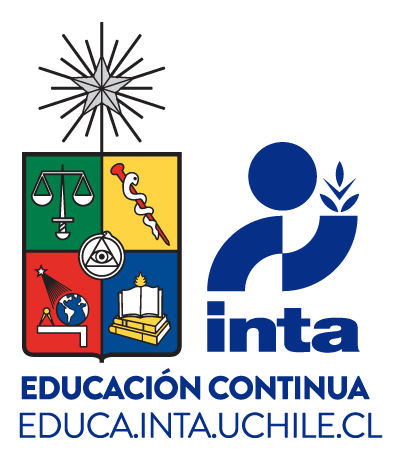 Temas a tratar
Estimación por intervalos

Intervalo de confianza para una proporción

Tamaño de muestra al estimar por IC95% una proporción
Estimación de parámetros
Procedimiento que permite estimar valores posibles de un parámetro, a partir de los datos suministrados por una muestra aleatoria.
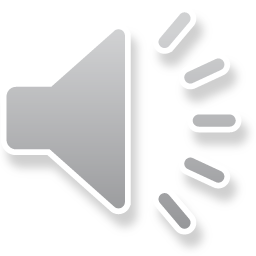 Seguiremos la notación más tradicional que identifica los estadísticos de las muestras con letras latinas y los parámetros con letras griegas:
Muestra           Población  		  	      	        Media	     S		  	      σ	        Desviación estándar     p                                 Proporción Estadísticos         Parámetros
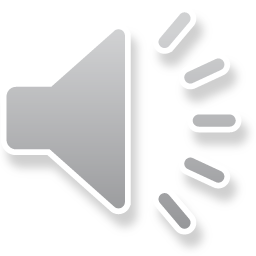 4
Estimación de parámetros
Estimación puntual
Estimación del parámetro de interés utilizando el valor que toma el Estimador en una muestra.
Estimación por Intervalos
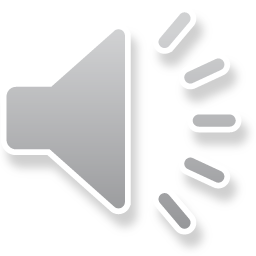 Corresponde a la  construcción de un intervalo «aleatorio» que se espera contengan  el parámetro a estimar con una probabilidad fijada a priori por el experimentador, usualmente 0.95.
5
ESTIMACIÓN PUNTUAL
Parámetro: prevalencia  de la diabetes
Población
Total : 120 sujetos
Muestra
Diabéticos: 12 sujetos
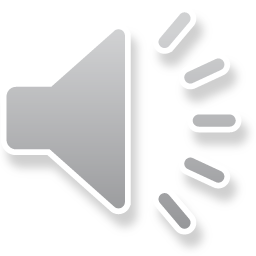 Estimación puntual de la prevalencia de la diabetes =12/120=0.1
6
ESTIMACIÓN POR INTERVALOS
Ejemplo: prevalencia de la diabetes
Población
Si pudiera sacar todas las muestra posibles, un “gran”  porcentaje de los intervalos que construiría con cada una de ellas contendrían al verdadero valor de la prevalencia.
Muestra1
Muestra4
Muestra2
Muestra3
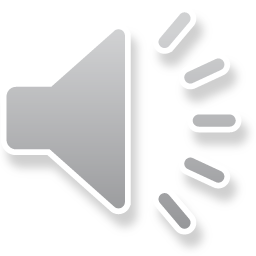 (0.42;0.61)
(0.45;0.58)
(0.34;0.59)
(0.4;0.6)
7
INTERVALO DE CONFIANZA PARA UNA PROPORCIÓN
La proporción p de elementos que cumplen una característica en una muestra de tamaño n obtenida por muestreo aleatoria  simple de una población en que la proporción de elementos con esa característica es , tiene una distribución aproximadamente normal con:
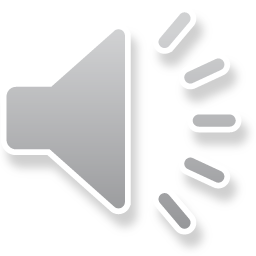 Un intervalo de (1 - )% de confianza para  será dado por la expresión
Donde p toma el valor de la estimación de la proporción en una muestra de tamaño n.
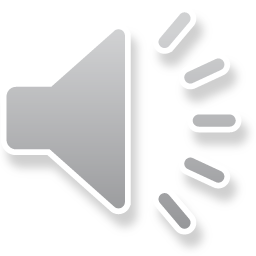 Nota:  generalmente  (1- ) tiene el valor 0.95 , en cuyo caso el valor de z1- /2 en la fórmula será 1.96
Distribución Normal Estándar
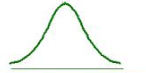 95%
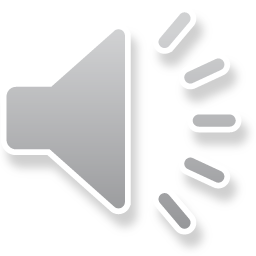 -1.96
0
1
-1
1.96
Tamaño de muestra al estimar una proporción
La tabla presenta el tamaño de muestra mínimo (en celeste) para estimar una proporción  a través de un intervalo de 95% de confianza, donde la estimación de ella en otros estudios similares ha sido p y la amplitud máxima del intervalo es 2E.
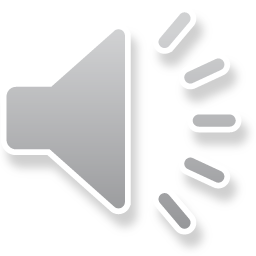 Importante:  Mientras el intervalo es más amplio, decimos que  la estimación  es menos  precisa.

En este caso el intervalo es más amplio si el valor de E es mayor
Tamaño de muestra al estimar una proporción
Para estimar una proporción  con un intervalo con amplitud 0.1, y si desconocemos estimaciones previas de la proporción en estudio utilizamos por defecto el valor de p=0.5. En este caso se requerirá una muestra de tamaño 384
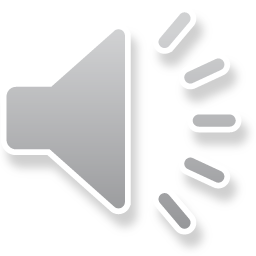 Nota: En esta tabla la amplitud del intervalo está dada por 2 veces el valor de E , es decir Amplitud=2E
Es decir para la amplitud de 0.1  en la tabla debemos considerar E=0.05
Ejemplo en STATA
En el siguiente output se presenta la estimación de la proporción de diabéticos según sexo estimados con los datos de la ENS2017 y la estimación de la prevalencia de la diabetes a través de IC95% para hombres y mujeres de la región metropolitana
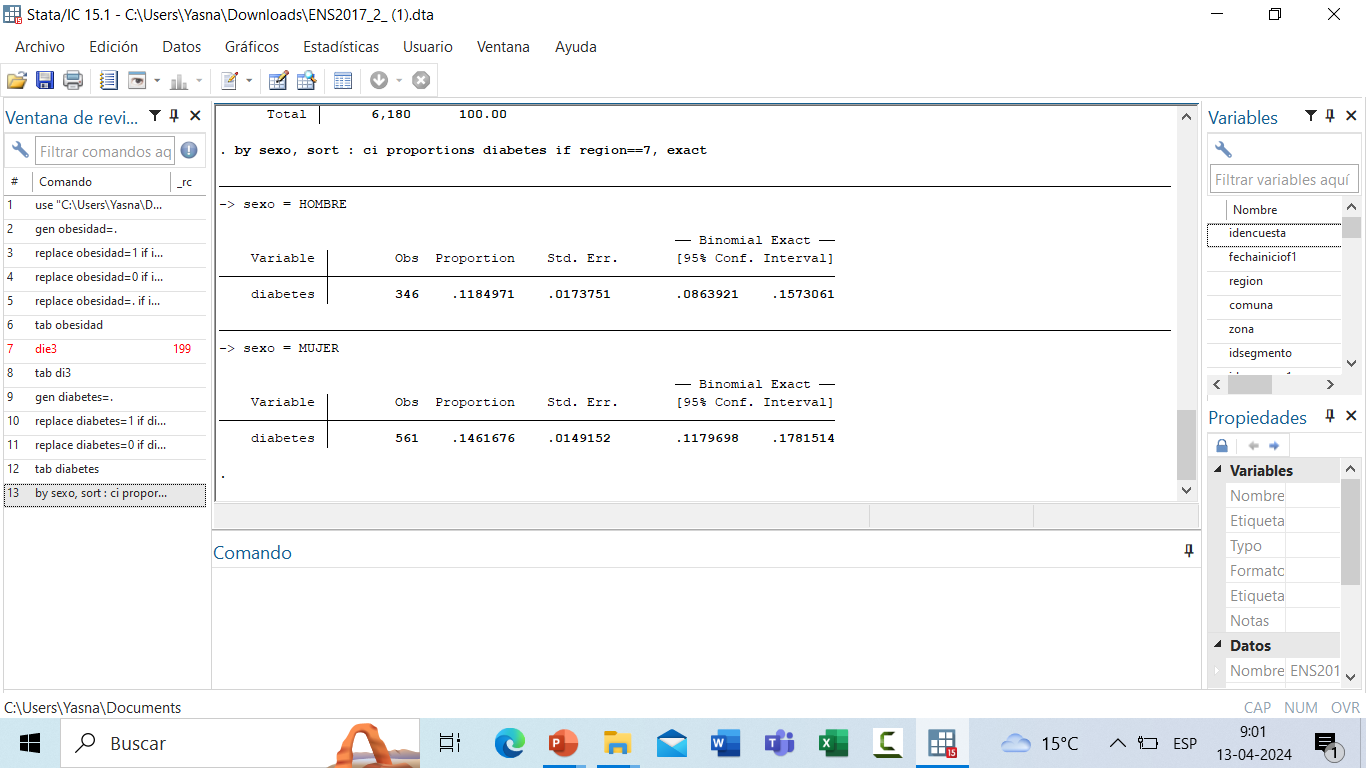 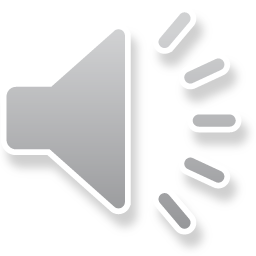 Nota: En este caso es la proporción de sujetos que indican que algún representante de la salud les indicó que eran diabéticos
Interpretación IC95% para la proporción
En el ejemplo anterior:
Con una probabilidad de 0.95 el intervalo (0.086 ; 0.157) contendrá a la prevalencia de la diabetes de los hombres de la región metropolitana
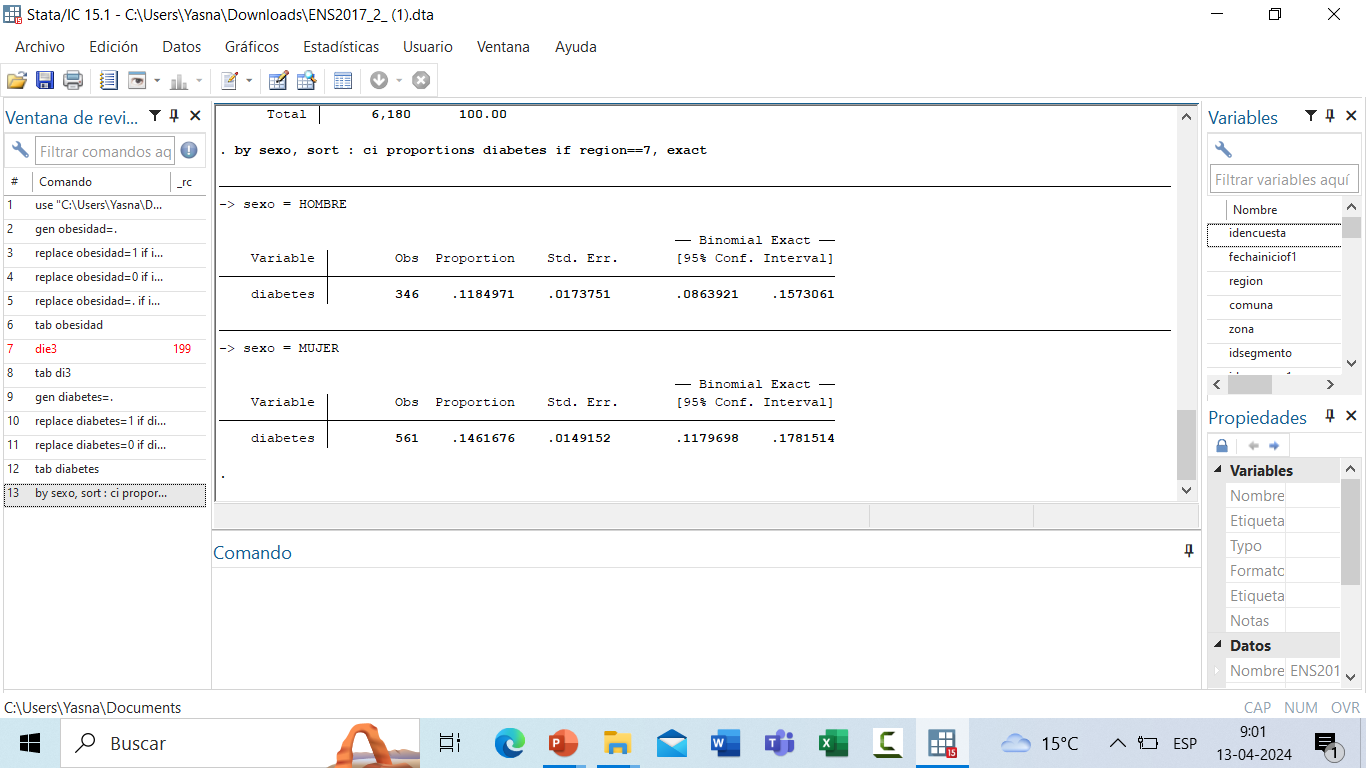 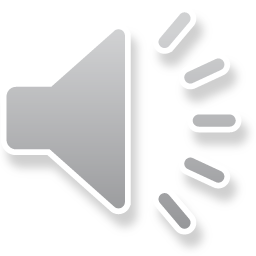 Nota: Es importante tener en cuenta que con una probabilidad de 0.05 el intervalo NO contendrá a la prevalencia
inta.uchile.cl